Instructions:Language of the Computer
Microprocessor Design and Application
마이크로 프로세서 설계 및 응용
2017 Spring
 
Minseong Kim (김민성)
Chapter 2
Major topics
Chapter 1: Computer Abstractions and Technology
Chapter 2: Instructions: Language of the Computer
Chapter 3: Arithmetic for Computers
Chapter 4: The Processor
Chapter 5: Large and Fast: Exploiting Memory Hierarchy
Chapter 6: Parallel Processors from Client to Cloud
2
Programming languages
There are many programming languages, but they usually fall into two categories
High-level languages
Usually machine independent
Instructions are often more expressive
C, C++, Fortran, Pascal, Basic
Low-level languages
Usually machine specific
Offer much finer-grained instructions that closely match the machine language of the target processor
Assembly languages for MIPS, x86, ARM, HP-PA

High-level languages will not be covered in this course
3
Assembly languages
Text representation of the machine language
One statement represents one machine instruction
Abstraction-layer between high-level programs and machine code
4
Machine languages
The native language of the computer
Bit representation of machine operations to be executed by hardware
This course will focus on MIPS instructions
5
Instruction Set Architecture
Interface between hardware and software
Different computers have different instruction sets
Early computers had very simple instruction sets
Simplified implementation
Many modern computers also have simple instruction sets
6
The MIPS Instruction Set
Used as the example throughout the book
Stanford MIPS commercialized by MIPS Technologies (www.mips.com)
Large share of embedded core market
Applications in consumer electronics, network/storage equipment, cameras, printers, …
Typical of many modern ISAs
See MIPS Reference Data tear-out card, and Appendixes B and E
7
Arithmetic Operations
Add and subtract, three operands
Two sources and one destination
	add a, b, c  # a gets b + c
All arithmetic operations have this form
Design Principle 1: Simplicity favours regularity
Regularity makes implementation simpler
Simplicity enables higher performance at lower cost
8
Arithmetic Example
C code:
	f = (g + h) - (i + j);
Compiled MIPS code:
	add t0, g, h   # temp t0 = g + hadd t1, i, j   # temp t1 = i + jsub f, t0, t1  # f = t0 - t1
9
Register Operands
Arithmetic instructions use registeroperands
MIPS has a 32 × 32-bit register file
Use for frequently accessed data
Numbered 0 to 31
32-bit data called a “word”
Assembler names
$t0, $t1, …, $t9 for temporary values
$s0, $s1, …, $s7 for saved variables
Design Principle 2: Smaller is faster
c.f. main memory: millions of locations
10
Register Operand Example
C code:
	f = (g + h) - (i + j);
f, …, j in $s0, …, $s4
Compiled MIPS code:
	add $t0, $s1, $s2add $t1, $s3, $s4sub $s0, $t0, $t1
11
Memory Operands
Main memory used for composite data
Arrays, structures, dynamic data
To apply arithmetic operations
Load values from memory into registers
Store result from register to memory
Memory is byte addressed
Each address identifies an 8-bit byte
Words are aligned in memory
Address must be a multiple of 4
MIPS is Big Endian
Most-significant byte at least address of a word
c.f. Little Endian: least-significant byte at least address
12
+
Memory Operand Example 1
C code:
	g = h + A[8];
g in $s1, h in $s2, base address of A in $s3
Compiled MIPS code:
Index 8 requires offset of 32
4 bytes per word
	lw  $t0, 32($s3)    # load wordadd $s1, $s2, $t0
offset
base register
Registers
Immediate value 
(displacement)
Memory
Data to load
Location to store into
base address
13
Memory Operand Example 2
C code:
	A[12] = h + A[8];
h in $s2, base address of A in $s3
Compiled MIPS code:
Index 8 requires offset of 32
	lw  $t0, 32($s3)    # load wordadd $t0, $s2, $t0sw  $t0, 48($s3)    # store word
14
Slow, but cheap
Processor
Memory
Register
Fast, but expensive
Registers vs. Memory
Registers are faster to access than memory
Operating on memory data requires loads and stores
More instructions to be executed
Compiler must use registers for variables as much as possible
Only spill to memory for less frequently used variables
Register optimization is important!
15
Immediate Operands
Constant data specified in an instruction
	addi $s3, $s3, 4
No subtract immediate instruction
Just use a negative constant
	addi $s2, $s1, -1
Design Principle 3: Make the common case fast
Small constants are common
Immediate operand avoids a load instruction
16
The Constant Zero
MIPS register 0 ($zero) is the constant 0
Cannot be overwritten
Useful for common operations
E.g., move between registers
	add $t2, $s1, $zero
17
Unsigned Binary Integers
Given an n-bit number

Range: 0 to +2n – 1
Example
0000 0000 0000 0000 0000 0000 0000 10112= 0 + … + 1×23 + 0×22 +1×21 +1×20= 0 + … + 8 + 0 + 2 + 1 = 1110
Using 32 bits
0 to +4,294,967,295
18
2s-Complement Signed Integers
Given an n-bit number

Range: –2n – 1 to +2n – 1 – 1
Example
1111 1111 1111 1111 1111 1111 1111 11002= –1×231 + 1×230 + … + 1×22 +0×21 +0×20= –2,147,483,648 + 2,147,483,644 = –410
Using 32 bits
–2,147,483,648 to +2,147,483,647
19
2s-Complement Signed Integers
Bit 31 is sign bit
1 for negative numbers
0 for non-negative numbers
–(–2n – 1) can’t be represented
Non-negative numbers have the same unsigned and 2s-complement representation
Some specific numbers
  0:	0000 0000 … 0000
–1:	1111 1111 … 1111
Most-negative:	1000 0000 … 0000
Most-positive:	0111 1111 … 1111
20
Signed Negation
Complement and add 1
Complement means 1 → 0, 0 → 1


Example: negate +2
+2 = 0000 0000 … 00102
–2 = 1111 1111 … 11012 + 1     = 1111 1111 … 11102
21
Sign Extension
Representing a number using more bits
Preserve the numeric value
In MIPS instruction set
addi: extend immediate value
lb, lh: extend loaded byte/halfword
beq, bne: extend the displacement
Replicate the sign bit to the left
c.f. unsigned values: extend with 0s
Examples: 8-bit to 16-bit
+2: 0000 0010 => 0000 0000 0000 0010
–2: 1111 1110 => 1111 1111 1111 1110
22
Representing Instructions
Instructions are encoded in binary
Called machine code
MIPS instructions
Encoded as 32-bit instruction words
Small number of formats encoding operation code (opcode), register numbers, …
Regularity!
Register numbers
$t0 – $t7 are reg’s 8 – 15
$t8 – $t9 are reg’s 24 – 25
$s0 – $s7 are reg’s 16 – 23
23
op
rs
rt
rd
shamt
funct
6 bits
5 bits
5 bits
5 bits
5 bits
6 bits
MIPS R-format Instructions
Instruction fields
op: operation code (opcode)
rs: first source register number
rt: second source register number
rd: destination register number
shamt: shift amount (00000 for now)
funct: function code (extends opcode)
24
op
rs
rt
rd
shamt
funct
6 bits
5 bits
5 bits
5 bits
5 bits
6 bits
R-format Example
add $t0, $s1, $s2
special
$s1
$s2
$t0
0
add
0
17
18
8
0
32
000000
10001
10010
01000
00000
100000
000000100011001001000000001000002 = 0232402016
25
Hexadecimal
Base 16
Compact representation of bit strings
4 bits per hex digit



Example: eca8 6420
1110 1100 1010 1000 0110 0100 0010 0000
26
op
rs
rt
constant or address
6 bits
5 bits
5 bits
16 bits
MIPS I-format Instructions
Immediate arithmetic and load/store instructions
rt: destination or source register number
Constant: –215 to +215 – 1
Address: offset added to base address in rs
Design Principle 4: Good design demands good compromises
Different formats complicate decoding, but allow 32-bit instructions uniformly
Keep formats as similar as possible
27
Logical Operations
Instructions for bitwise manipulation





Useful for extracting and inserting groups of bits in a word
28
op
rs
rt
rd
shamt
funct
6 bits
5 bits
5 bits
5 bits
5 bits
6 bits
Shift Operations
shamt: how many positions to shift 
Shift left logical
Shift left and fill with 0 bits
sll by i bits multiplies by 2i
Shift right logical
Shift right and fill with 0 bits
srl by i bits divides by 2i (unsigned only)
29
AND Operations
Useful to mask bits in a word
Select some bits, clear others to 0
	and $t0, $t1, $t2
$t2
0000 0000 0000 0000 0000 1101 1100 0000
$t1
0000 0000 0000 0000 0011 1100 0000 0000
$t0
0000 0000 0000 0000 0000 1100 0000 0000
30
OR Operations
Useful to include bits in a word
Set some bits to 1, leave others unchanged
	or $t0, $t1, $t2
$t2
0000 0000 0000 0000 0000 1101 1100 0000
$t1
0000 0000 0000 0000 0011 1100 0000 0000
$t0
0000 0000 0000 0000 0011 1101 1100 0000
31
NOT Operations
Useful to invert bits in a word
Change 0 to 1, and 1 to 0
MIPS has NOR 3-operand instruction
a NOR b == NOT ( a OR b )
	nor $t0, $t1, $zero
Register 0: always read as zero
$t1
0000 0000 0000 0000 0011 1100 0000 0000
$t0
1111 1111 1111 1111 1100 0011 1111 1111
32
Conditional Operations
Branch to a labeled instruction if a condition is true
Otherwise, continue sequentially
beq rs, rt, L1
if (rs == rt) branch to instruction labeled L1;
bne rs, rt, L1
if (rs != rt) branch to instruction labeled L1;
j L1
unconditional jump to instruction labeled L1
33
Compiling If Statements
C code:
	if (i==j) f = g+h;else f = g-h;
f, g, … in $s0, $s1, …
Compiled MIPS code:
	      bne $s3, $s4, Else      add $s0, $s1, $s2      j   ExitElse: sub $s0, $s1, $s2Exit: …
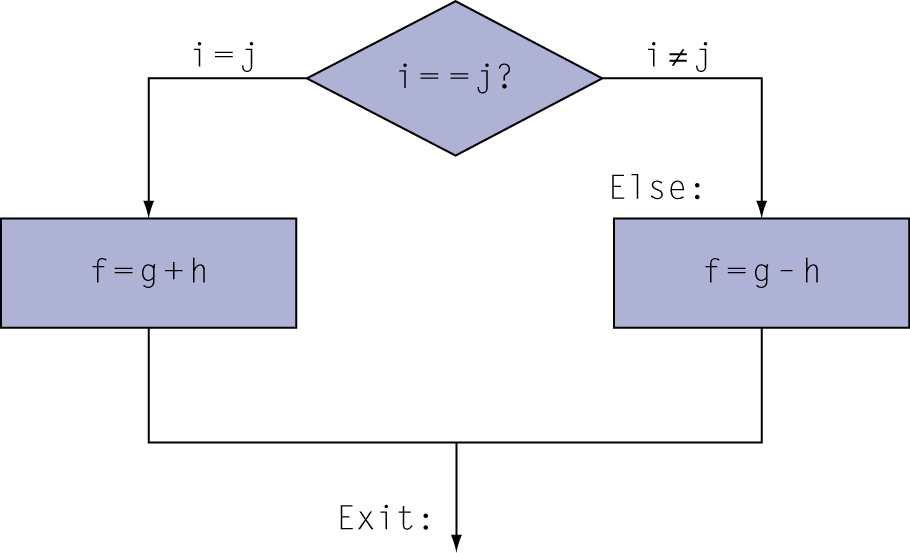 Assembler calculates addresses
34
Compiling Loop Statements
C code:
	while (save[i] == k) i += 1;
i in $s3, k in $s5, address of save in $s6
Compiled MIPS code:
	Loop: sll  $t1, $s3, 2      add  $t1, $t1, $s6      lw   $t0, 0($t1)      bne  $t0, $s5, Exit      addi $s3, $s3, 1      j    LoopExit: …
35
Basic Blocks
A basic block is a sequence of instructions with
No embedded branches (except at end)
No branch targets (except at beginning)
A compiler identifies basic blocks for optimization
An advanced processor can accelerate execution of basic blocks
36
More Conditional Operations
Set result to 1 if a condition is true
Otherwise, set to 0
slt rd, rs, rt
if (rs < rt) rd = 1; else rd = 0;
slti rt, rs, constant
if (rs < constant) rt = 1; else rt = 0;
Use in combination with beq, bne
	slt $t0, $s1, $s2  # if ($s1 < $s2)bne $t0, $zero, L  #   branch to L
37
Branch Instruction Design
Why not blt, bge, etc?
Hardware for <, ≥, … slower than =, ≠
Combining with branch involves more work per instruction, requiring a slower clock
All instructions penalized!
beq and bne are the common case
This is a good design compromise
38
Signed vs. Unsigned
Signed comparison: slt, slti
Unsigned comparison: sltu, sltui
Example
$s0 = 1111 1111 1111 1111 1111 1111 1111 1111
$s1 = 0000 0000 0000 0000 0000 0000 0000 0001
slt  $t0, $s0, $s1  # signed
–1 < +1  $t0 = 1
sltu $t0, $s0, $s1  # unsigned
+4,294,967,295 > +1  $t0 = 0
39
Procedure Calling
Steps required
Place parameters in registers
Transfer control to procedure
Acquire storage for procedure
Perform procedure’s operations
Place result in register for caller
Return to place of call
40
Register Usage
$a0 – $a3: arguments (reg’s 4 – 7)
$v0, $v1: result values (reg’s 2 and 3)
$t0 – $t9: temporaries
Can be overwritten by callee
$s0 – $s7: saved
Must be saved/restored by callee
$gp: global pointer for static data (reg 28)
$sp: stack pointer (reg 29)
$fp: frame pointer (reg 30)
$ra: return address (reg 31)
41
Procedure Call Instructions
Procedure call: jump and link
	jal ProcedureLabel
Address of following instruction put in $ra
Jumps to target address
Procedure return: jump register
	jr $ra
Copies $ra to program counter
Can also be used for computed jumps
e.g., for case/switch statements
42
Leaf Procedure Example
C code:
	int leaf_example (int g, h, i, j){ int f;  f = (g + h) - (i + j);  return f;}
Arguments g, …, j in $a0, …, $a3
f in $s0 (hence, need to save $s0 on stack)
Result in $v0
43
Leaf Procedure Example
MIPS code:
	leaf_example:  addi $sp, $sp, -4  sw   $s0, 0($sp)  add  $t0, $a0, $a1  add  $t1, $a2, $a3  sub  $s0, $t0, $t1  add  $v0, $s0, $zero  lw   $s0, 0($sp)  addi $sp, $sp, 4  jr   $ra
Save $s0 on stack
Procedure body
Result
Restore $s0
Return
44
Non-Leaf Procedures
Procedures that call other procedures
For nested call, caller needs to save on the stack:
Its return address
Any arguments and temporaries needed after the call
Restore from the stack after the call
45
Non-Leaf Procedure Example
C code:
	int fact (int n){   if (n < 1) return f;  else return n * fact(n - 1);}
Argument n in $a0
Result in $v0
46
Non-Leaf Procedure Example
MIPS code:
	fact:    addi $sp, $sp, -8     # adjust stack for 2 items    sw   $ra, 4($sp)      # save return address    sw   $a0, 0($sp)      # save argument    slti $t0, $a0, 1      # test for n < 1    beq  $t0, $zero, L1    addi $v0, $zero, 1    # if so, result is 1    addi $sp, $sp, 8      #   pop 2 items from stack    jr   $ra              #   and returnL1: addi $a0, $a0, -1     # else decrement n      jal  fact             # recursive call    lw   $a0, 0($sp)      # restore original n    lw   $ra, 4($sp)      #   and return address    addi $sp, $sp, 8      # pop 2 items from stack    mul  $v0, $a0, $v0    # multiply to get result    jr   $ra              # and return
47
Local Data on the Stack
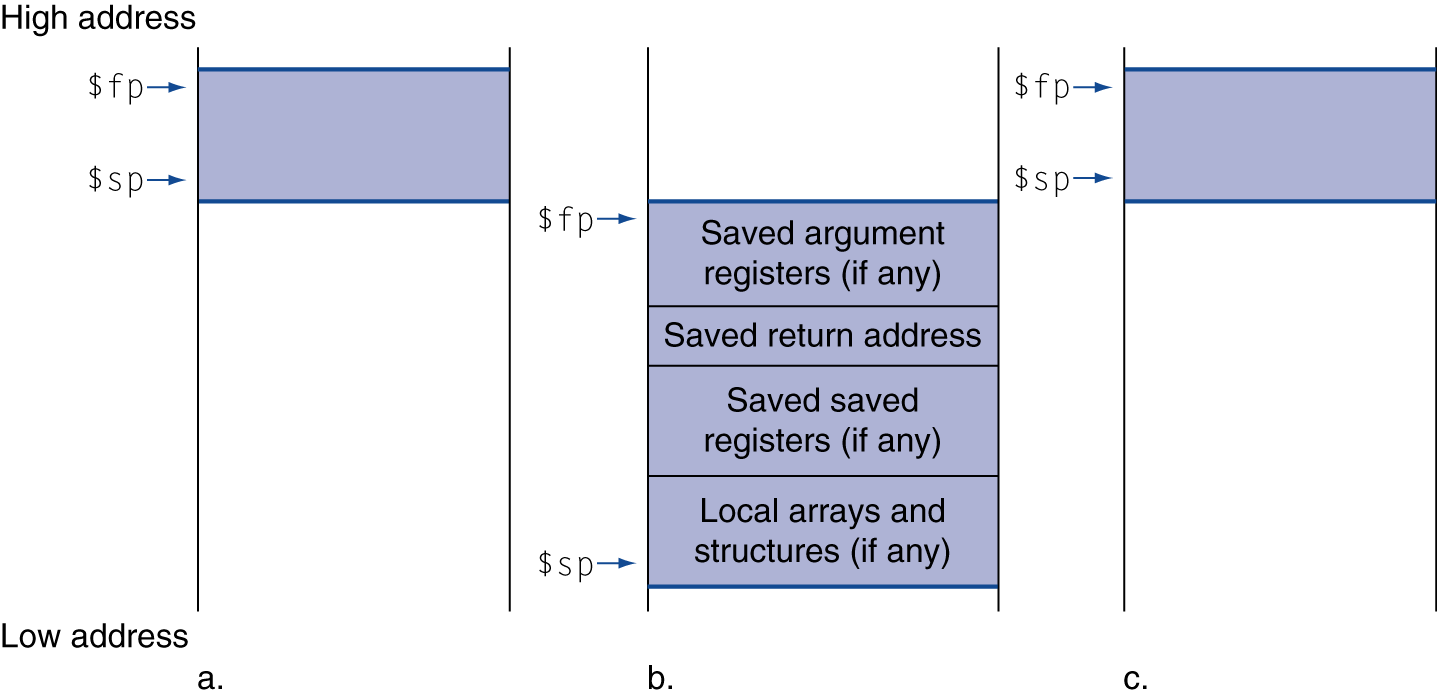 Local data allocated by callee
e.g., C automatic variables
Procedure frame (activation record)
Used by some compilers to manage stack storage
48
Memory Layout
Text: program code
Static data: global variables
e.g., static variables in C, constant arrays and strings
$gp initialized to address allowing ±offsets into this segment
Dynamic data: heap
E.g., malloc in C, new in Java
Stack: automatic storage
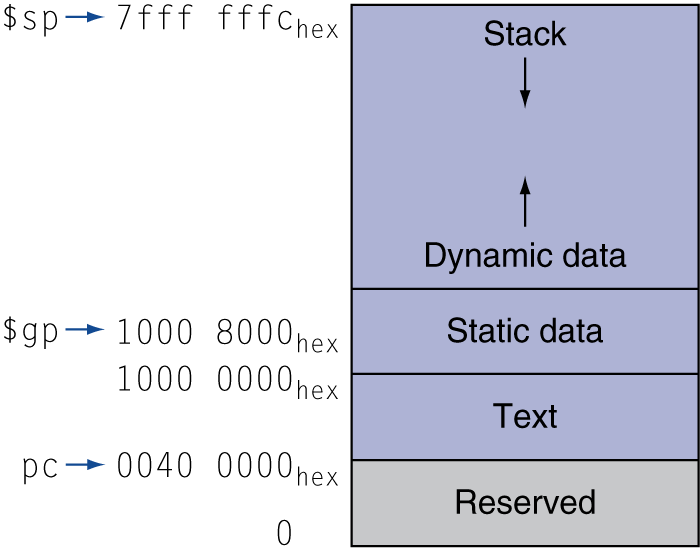 49
Character Data
Byte-encoded character sets
ASCII: 128 characters
95 graphic, 33 control
Latin-1: 256 characters
ASCII, +96 more graphic characters
Unicode: 32-bit character set
Used in Java, C++ wide characters, …
Most of the world’s alphabets, plus symbols
UTF-8, UTF-16: variable-length encodings
50
Byte/Halfword Operations
Could use bitwise operations
MIPS byte/halfword load/store
String processing is a common case
lb rt, offset(rs)     lh rt, offset(rs)
Sign extend to 32 bits in rt
lbu rt, offset(rs)    lhu rt, offset(rs)
Zero extend to 32 bits in rt
sb rt, offset(rs)     sh rt, offset(rs)
Store just rightmost byte/halfword
51
String Copy Example
C code (naïve):
Null-terminated string
	void strcpy (char x[], char y[]){ int i;  i = 0;  while ((x[i]=y[i])!='\0')    i += 1;}
Addresses of x, y in $a0, $a1
i in $s0
52
String Copy Example
MIPS code:
	strcpy:    addi $sp, $sp, -4      # adjust stack for 1 item    sw   $s0, 0($sp)       # save $s0    add  $s0, $zero, $zero # i = 0L1: add  $t1, $s0, $a1     # addr of y[i] in $t1    lbu  $t2, 0($t1)       # $t2 = y[i]    add  $t3, $s0, $a0     # addr of x[i] in $t3    sb   $t2, 0($t3)       # x[i] = y[i]    beq  $t2, $zero, L2    # exit loop if y[i] == 0      addi $s0, $s0, 1       # i = i + 1    j    L1                # next iteration of loopL2: lw   $s0, 0($sp)       # restore saved $s0    addi $sp, $sp, 4       # pop 1 item from stack    jr   $ra               # and return
53
32-bit Constants
Most constants are small
16-bit immediate is sufficient
For the occasional 32-bit constant
	lui rt, constant
Copies 16-bit constant to left 16 bits of rt
Clears right 16 bits of rt to 0
0000 0000 0111 1101 0000 0000 0000 0000
lhi $s0, 61
0000 0000 0111 1101 0000 1001 0000 0000
ori $s0, $s0, 2304
54
op
rs
rt
constant or address
6 bits
5 bits
5 bits
16 bits
Branch Addressing
Branch instructions specify
Opcode, two registers, target address
Most branch targets are near branch
Forward or backward


PC-relative addressing
Target address = PC + offset × 4
PC already incremented by 4 by this time
55
op
address
26 bits
6 bits
Jump Addressing
Jump (j and jal) targets could be anywhere in text segment
Encode full address in instruction


(Pseudo)Direct jump addressing
Target address = PC31…28 : (address × 4)
56
Target Addressing Example
Loop code from earlier example
Assume Loop at location 80000
57
Branching Far Away
If branch target is too far to encode with 16-bit offset, assembler rewrites the code
Example
		beq $s0,$s1, L1
				↓
		bne $s0,$s1, L2	j L1L2:	…
58
Addressing Mode Summary
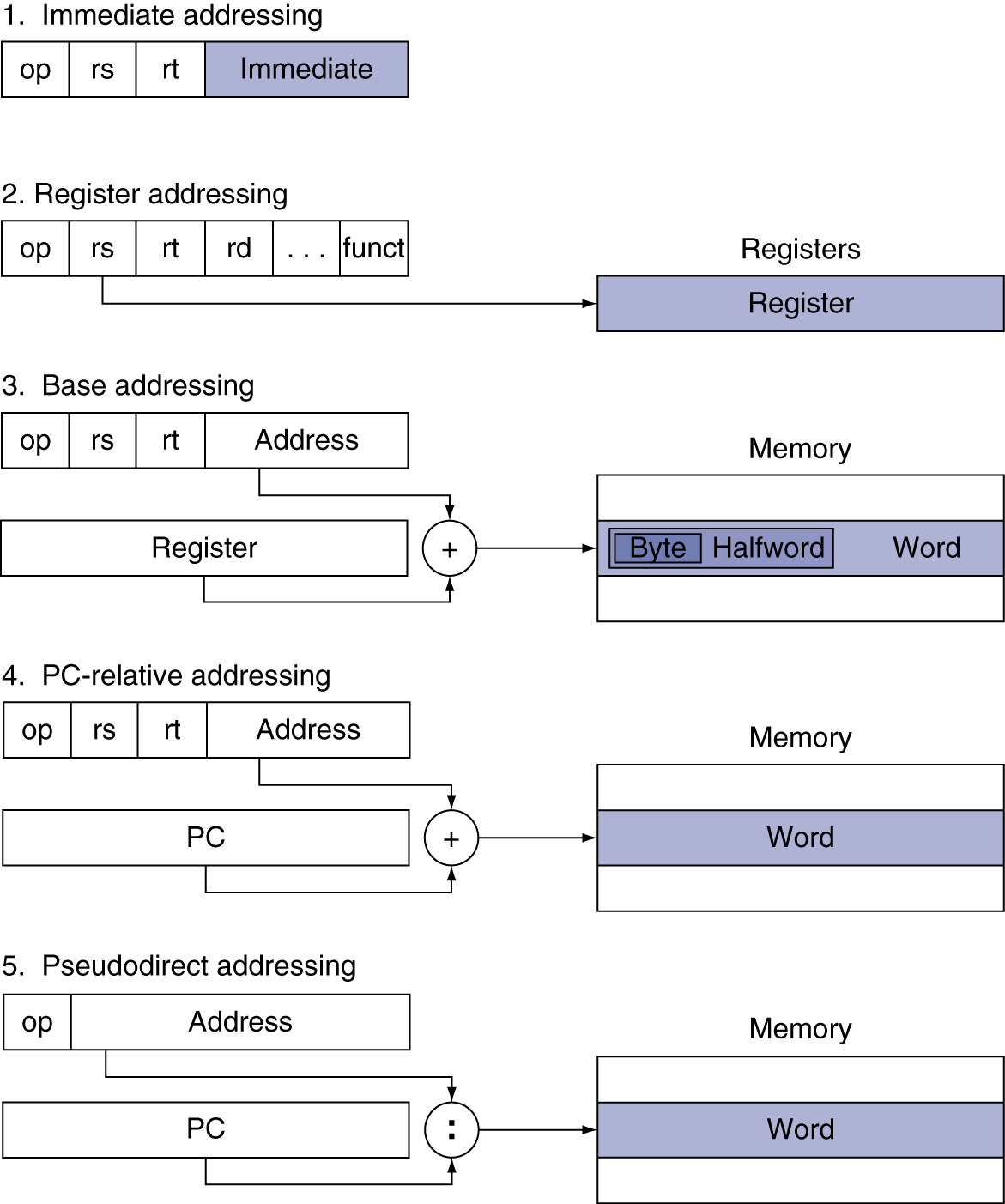 59
Synchronization
Two processors sharing an area of memory
P1 writes, then P2 reads
Data race if P1 and P2 don’t synchronize
Result depends of order of accesses
Hardware support required
Atomic read/write memory operation
No other access to the location allowed between the read and write
Could be a single instruction
E.g., atomic swap of register ↔ memory
Or an atomic pair of instructions
60
Synchronization in MIPS
Load linked: ll rt, offset(rs)
Store conditional: sc rt, offset(rs)
Succeeds if location not changed since the ll
Returns 1 in rt
Fails if location is changed
Returns 0 in rt
Example: atomic swap (to test/set lock variable)
try: add $t0,$zero,$s4 ;copy exchange value
     ll  $t1,0($s1)    ;load linked
     sc  $t0,0($s1)    ;store conditional
     beq $t0,$zero,try ;branch store fails
     add $s4,$zero,$t1 ;put load value in $s4
61
Translation and Startup
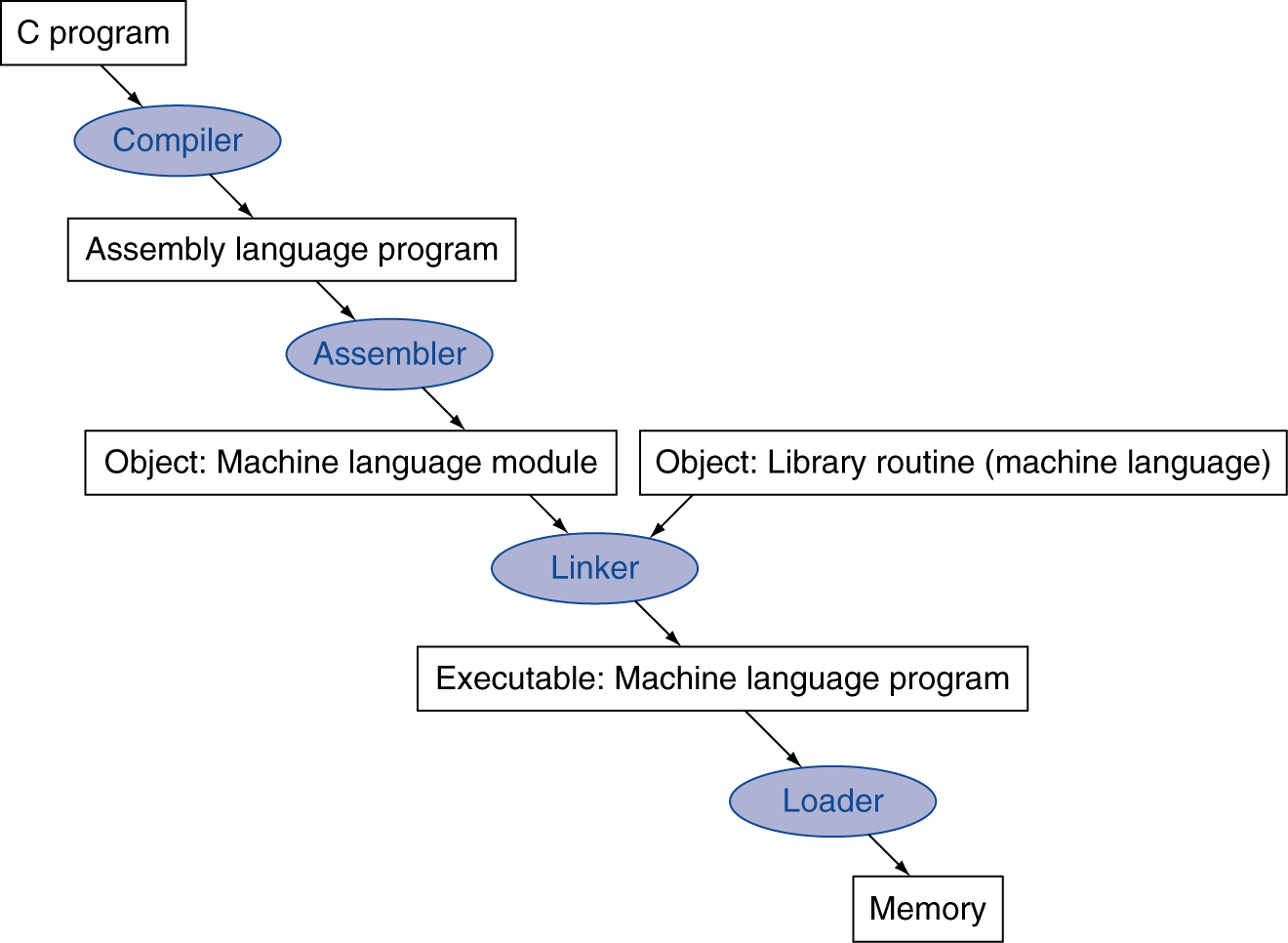 Many compilers produce object modules directly
Static linking
62
Assembler Pseudoinstructions
Most assembler instructions represent machine instructions one-to-one
Pseudoinstructions: figments of the assembler’s imagination
	move $t0, $t1	→	add $t0, $zero, $t1
	blt $t0, $t1, L	 → 	slt $at, $t0, $t1		bne $at, $zero, L
$at (register 1): assembler temporary
63
Producing an Object Module
Assembler (or compiler) translates program into machine instructions
Provides information for building a complete program from the pieces
Header: described contents of object module
Text segment: translated instructions
Static data segment: data allocated for the life of the program
Relocation info: for contents that depend on absolute location of loaded program
Symbol table: global definitions and external refs
Debug info: for associating with source code
64
Linking Object Modules
Produces an executable image
1.	Merges segments
2.	Resolve labels (determine their addresses)
3.	Patch location-dependent and external refs
Could leave location dependencies for fixing by a relocating loader
But with virtual memory, no need to do this
Program can be loaded into absolute location in virtual memory space
65
Loading a Program
Load from image file on disk into memory
1.	Read header to determine segment sizes
2.	Create virtual address space
3.	Copy text and initialized data into memory
Or set page table entries so they can be faulted in
4.	Set up arguments on stack
5.	Initialize registers (including $sp, $fp, $gp)
6.	Jump to startup routine
Copies arguments to $a0, … and calls main
When main returns, do exit syscall
66
Dynamic Linking
Only link/load library procedure when it is called
Requires procedure code to be relocatable
Avoids image bloat caused by static linking of all (transitively) referenced libraries
Automatically picks up new library versions
67
Lazy Linkage
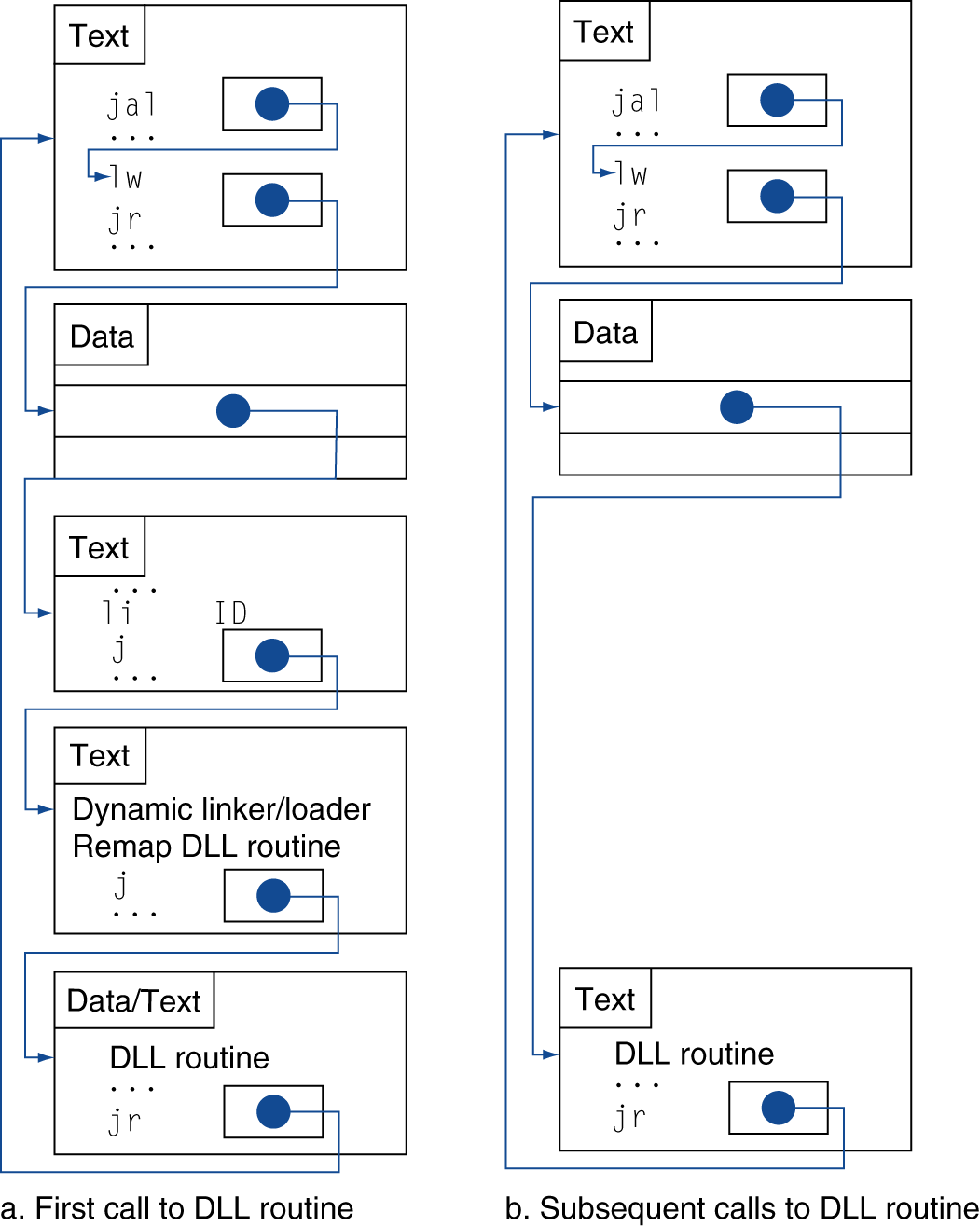 Indirection table
Stub: Loads routine ID,Jump to linker/loader
Linker/loader code
Dynamicallymapped code
68
Starting Java Applications
Simple portable instruction set for the JVM
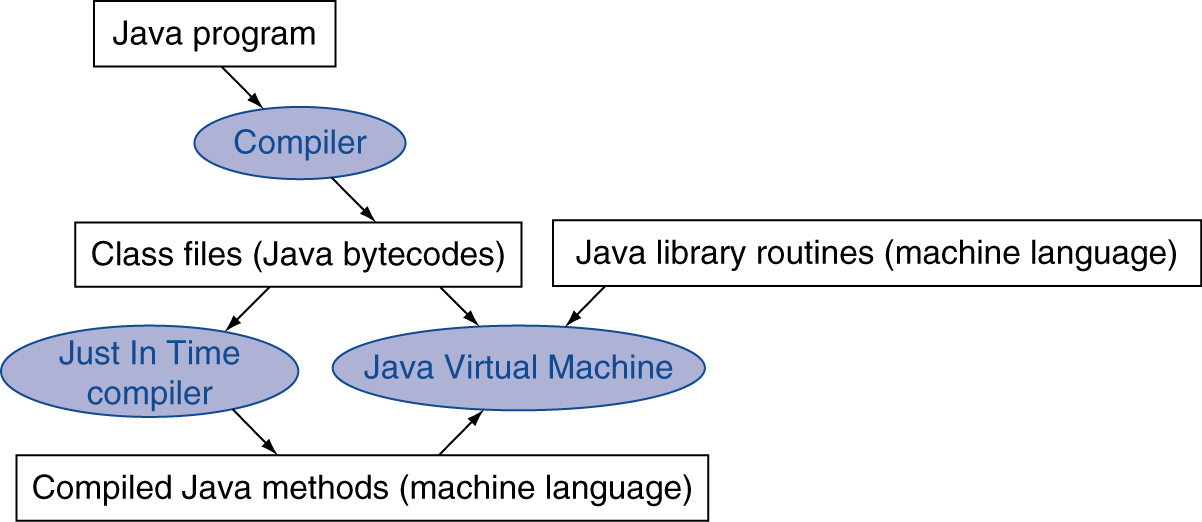 Compiles bytecodes of “hot” methods into native code for host machine
Interprets bytecodes
69
C Sort Example
Illustrates use of assembly instructions for a C bubble sort function
Swap procedure (leaf)
	void swap(int v[], int k){  int temp;  temp = v[k];  v[k] = v[k+1];  v[k+1] = temp;}
v in $a0, k in $a1, temp in $t0
70
The Procedure Swap
swap: sll $t1, $a1, 2   # $t1 = k * 4
      add $t1, $a0, $t1 # $t1 = v+(k*4)
                        #   (address of v[k])
      lw $t0, 0($t1)    # $t0 (temp) = v[k]
      lw $t2, 4($t1)    # $t2 = v[k+1]
      sw $t2, 0($t1)    # v[k] = $t2 (v[k+1])
      sw $t0, 4($t1)    # v[k+1] = $t0 (temp)
      jr $ra            # return to calling routine
71
The Sort Procedure in C
Non-leaf (calls swap)
	void sort (int v[], int n)
	{
	  int i, j;
	  for (i = 0; i < n; i += 1) {
	    for (j = i – 1;
	         j >= 0 && v[j] > v[j + 1];
	         j -= 1) {
	      swap(v,j);
	    }
	  }
	}
v in $a0, k in $a1, i in $s0, j in $s1
72
The Procedure Body
move $s2, $a0           # save $a0 into $s2
         move $s3, $a1           # save $a1 into $s3
         move $s0, $zero         # i = 0
for1tst: slt  $t0, $s0, $s3      # $t0 = 0 if $s0 ≥ $s3 (i ≥ n)
         beq  $t0, $zero, exit1  # go to exit1 if $s0 ≥ $s3 (i ≥ n)
         addi $s1, $s0, –1       # j = i – 1
for2tst: slti $t0, $s1, 0        # $t0 = 1 if $s1 < 0 (j < 0)
         bne  $t0, $zero, exit2  # go to exit2 if $s1 < 0 (j < 0)
         sll  $t1, $s1, 2        # $t1 = j * 4
         add  $t2, $s2, $t1      # $t2 = v + (j * 4)
         lw   $t3, 0($t2)        # $t3 = v[j]
         lw   $t4, 4($t2)        # $t4 = v[j + 1]
         slt  $t0, $t4, $t3      # $t0 = 0 if $t4 ≥ $t3
         beq  $t0, $zero, exit2  # go to exit2 if $t4 ≥ $t3
         move $a0, $s2           # 1st param of swap is v (old $a0)
         move $a1, $s1           # 2nd param of swap is j
         jal  swap               # call swap procedure
         addi $s1, $s1, –1       # j –= 1
         j    for2tst            # jump to test of inner loop
exit2:   addi $s0, $s0, 1        # i += 1
         j    for1tst            # jump to test of outer loop
Moveparams
Outer loop
Inner loop
Passparams& call
Inner loop
Outer loop
73
The Full Procedure
sort:    addi $sp,$sp, –20      # make room on stack for 5 registers
         sw $ra, 16($sp)        # save $ra on stack
         sw $s3,12($sp)         # save $s3 on stack
         sw $s2, 8($sp)         # save $s2 on stack
         sw $s1, 4($sp)         # save $s1 on stack
         sw $s0, 0($sp)         # save $s0 on stack
         …                      # procedure body
         …
         exit1: lw $s0, 0($sp)  # restore $s0 from stack
         lw $s1, 4($sp)         # restore $s1 from stack
         lw $s2, 8($sp)         # restore $s2 from stack
         lw $s3,12($sp)         # restore $s3 from stack
         lw $ra,16($sp)         # restore $ra from stack
         addi $sp,$sp, 20       # restore stack pointer
         jr $ra                 # return to calling routine
74
Effect of Compiler Optimization
Compiled with gcc for Pentium 4 under Linux
75
Effect of Language and Algorithm
76
Arrays vs. Pointers
Array indexing involves
Multiplying index by element size
Adding to array base address
Pointers correspond directly to memory addresses
Can avoid indexing complexity
77
Example: Clearing and Array
78
Comparison of Array vs. Ptr
Multiply “strength reduced” to shift
Array version requires shift to be inside loop
Part of index calculation for incremented i
c.f. incrementing pointer
Compiler can achieve same effect as manual use of pointers
Induction variable elimination
Better to make program clearer and safer
79
ARM & MIPS Similarities
ARM: the most popular embedded core
Similar basic set of instructions to MIPS
80
Compare and Branch in ARM
Uses condition codes for result of an arithmetic/logical instruction
Negative, zero, carry, overflow
Compare instructions to set condition codes without keeping the result
Each instruction can be conditional
Top 4 bits of instruction word: condition value
Can avoid branches over single instructions
81
Instruction Encoding
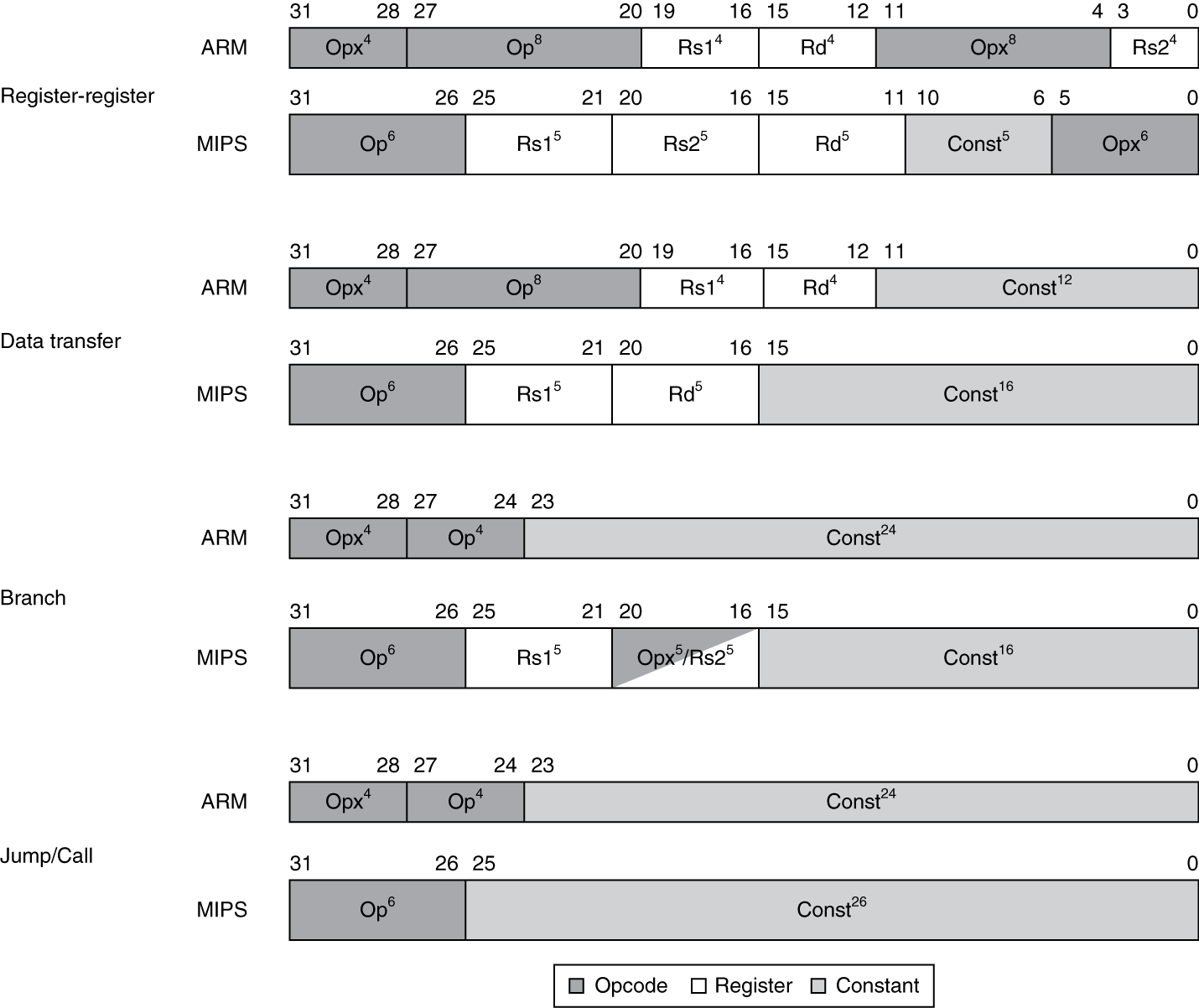 82
Fallacies
Powerful instruction  higher performance
Fewer instructions required
But complex instructions are hard to implement
May slow down all instructions, including simple ones
Compilers are good at making fast code from simple instructions
Use assembly code for high performance
But modern compilers are better at dealing with modern processors
More lines of code  more errors and less productivity
83
Fallacies
Backward compatibility  instruction set doesn’t change
But they do accrete more instructions
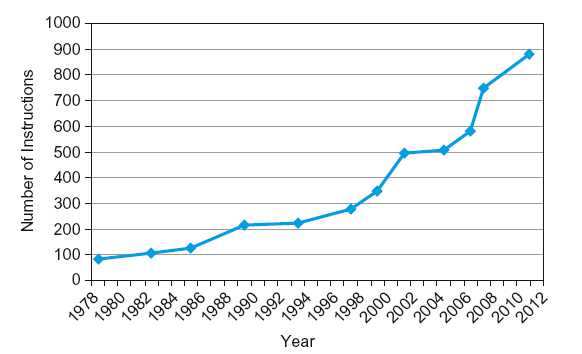 x86 instruction set
84
Pitfalls
Sequential words are not at sequential addresses
Increment by 4, not by 1!
Keeping a pointer to an automatic variable after procedure returns
e.g., passing pointer back via an argument
Pointer becomes invalid when stack popped
85
Concluding Remarks
Design principles
1.	Simplicity favors regularity
2.	Smaller is faster
3.	Make the common case fast
4.	Good design demands good compromises
Layers of software/hardware
Compiler, assembler, hardware
MIPS: typical of RISC ISAs
c.f. x86
86
Concluding Remarks
Measure MIPS instruction executions in benchmark programs
Consider making the common case fast
Consider compromises
87